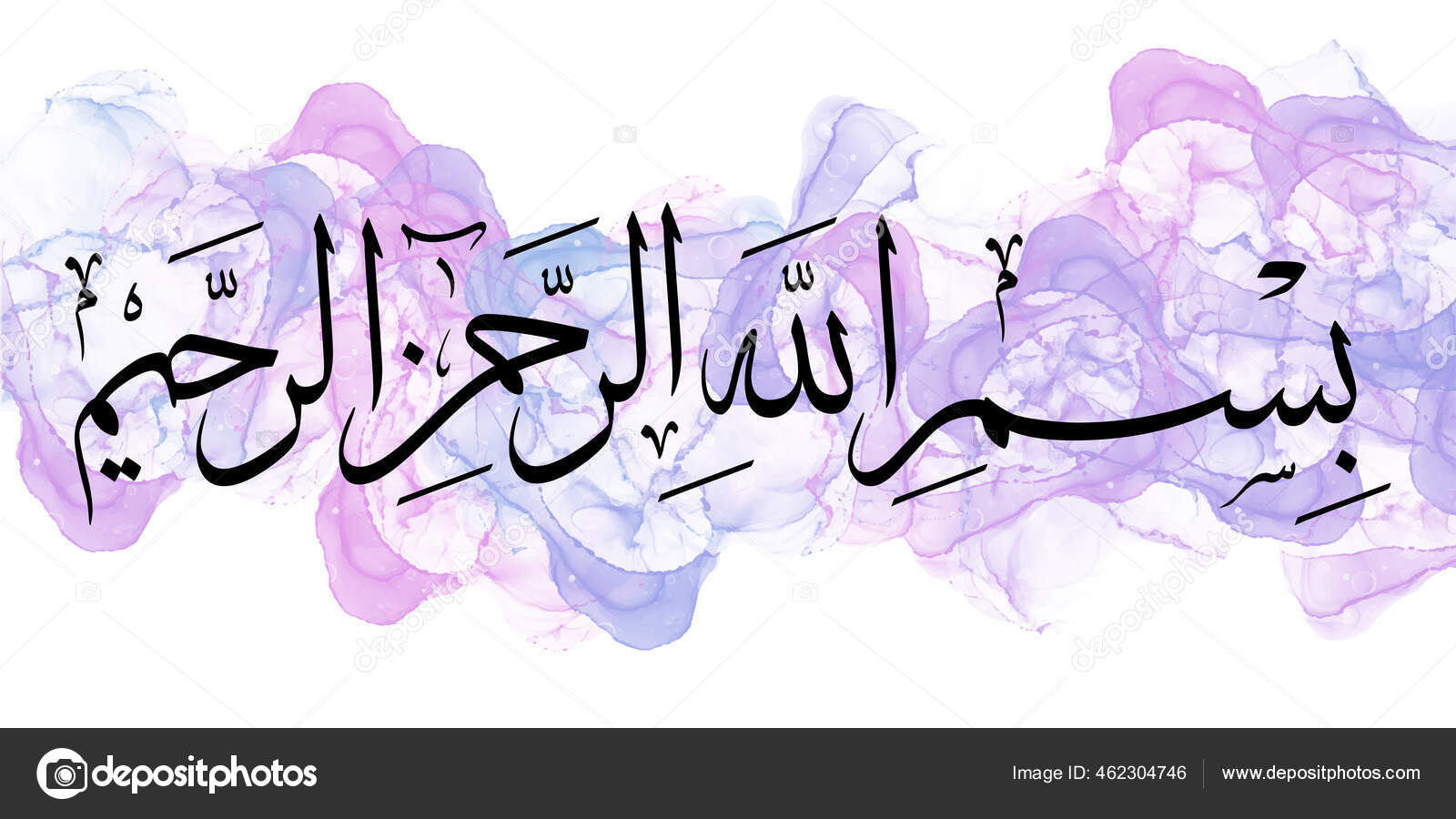 1
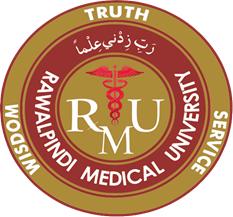 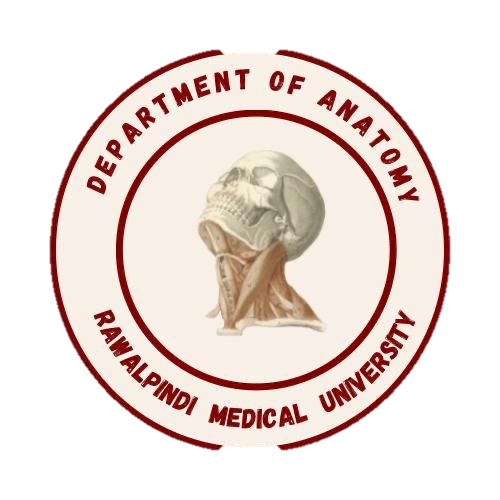 Reproduction Module2nd Year MBBS(Skill Lab)Histology of  Uterus
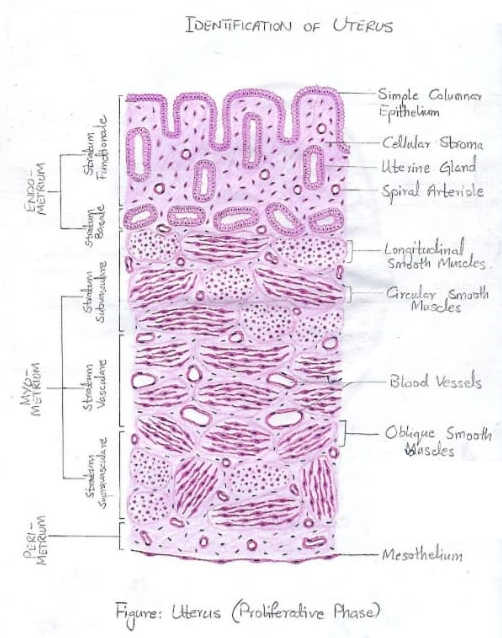 Presenter: DR . Sadia Baqir
(APWMO )                                                                                                                  Date: - -25
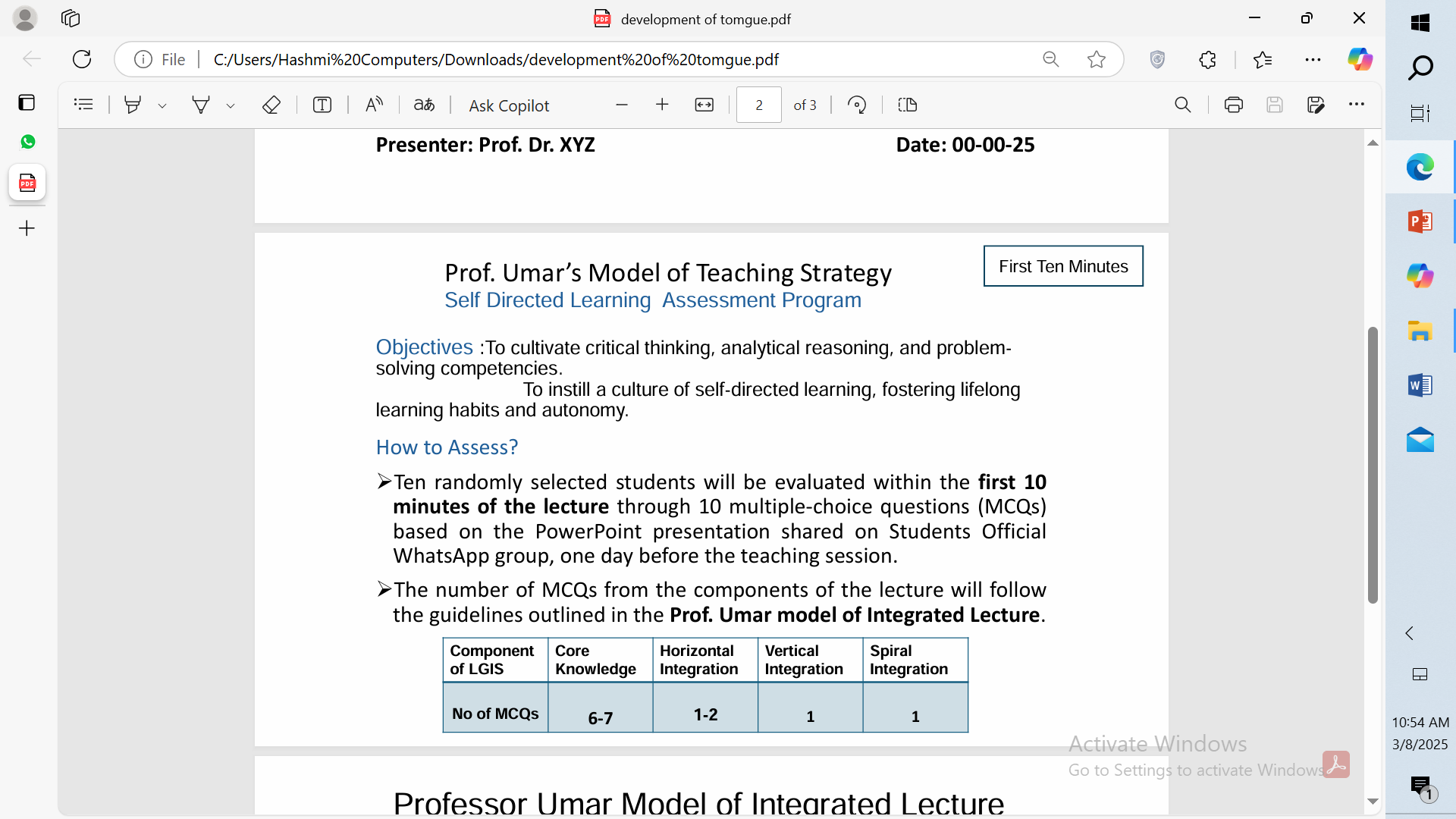 3
Professor Umar Model of Integrated Lecture
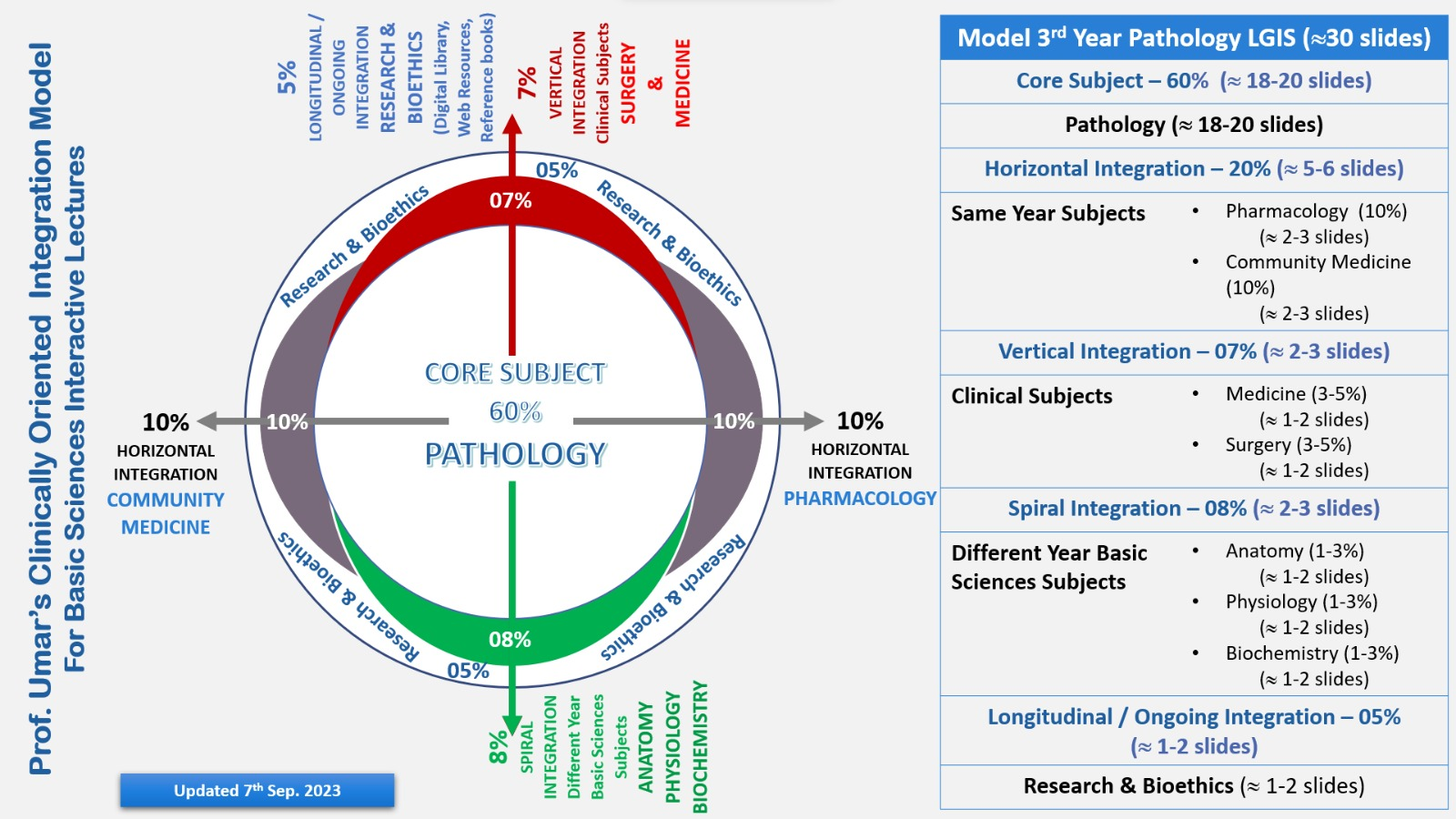 4
Learning Objectives
At the end of this session, students should be able to:
Focus & Identify the histological slide of the uterus.
 Illustrate the microscopic picture of the uterus.
 List two points of identification of the uterus.

 Correlate clinical(Vertical integration).
Read research articles related to the topic.
5
Skill lab Assessment
4- Uterine glands are most prominent during which menstrual cycle phase?
A. Menstrual phaseB. Proliferative phaseC. Secretory phaseD. Ovulatory phaseE. Follicular phase
5. Which hormone is mainly responsible for the proliferation of the endometrium?
A.ProgesteroneB. TestosteroneC. Luteinizing hormone (LH)D. EstrogenE. Follicle-stimulating hormone (FSH)
6. Which specific layer of the uterus do the spiral arteries supply?
A. Basal layerB. MyometriumC. Functional layer of endometriumD. PerimetriumE. Serosa.
1. Which of the following is the thickest layer of the uterine wall?
A. EndometriumB. PerimetriumC. MyometriumD. EpimetriumE. Subendometrial zone
2. The endometrium is primarily composed of which type of epithelium?
A. Stratified squamous epitheliumB. Simple cuboidal epitheliumC. Transitional epitheliumD. Simple columnar epitheliumE. Pseudostratified columnar epithelium.
 3-Which layer of the endometrium is shed during menstruation?
A. Basal layerB. Functional layerC. PerimetriumD. Myometrial layerE. Serosal layer
6
Skill lab Assessment key
4. Uterine glands are most prominent during which menstrual cycle phase?
A. Menstrual phaseB. Proliferative phaseC. Secretory phaseD. Ovulatory phaseE. Follicular phase5. Which hormone is mainly responsible for the proliferation of the endometrium?
A. ProgesteroneB. TestosteroneC. Luteinizing hormone (LH)D. EstrogenE. Follicle-stimulating hormone (FSH)6. The spiral arteries supply which specific layer of the uterus?
A. Basal layerB. MyometriumC. Functional layer of endometriumD. PerimetriumE. Serosa.
.
1. Which of the following is the thickest layer of the uterine wall?
A. EndometriumB. PerimetriumC. MyometriumD. EpimetriumE. Subendometrial zone
2. The endometrium is primarily composed of which type of epithelium?
A. Stratified squamous epitheliumB. Simple cuboidal epitheliumC. Transitional epitheliumD. Simple columnar epitheliumE. Pseudostratified columnar epithelium3. 3-Which layer of the endometrium is shed during menstruation?
A. Basal layerB. Functional layerC. PerimetriumD. Myometrial layerE. Serosal layer
7
Skill lab Assessment
9. During the proliferative phase, what histological changes occur in the uterus?
A. Glands become coiled and secrete glycogenB. Endometrial thickness decreasesC. Glands are straight and mitotically activeD. Myometrium undergoes necrosisE. Spiral arteries degenerate
10. Which of the following histological features is characteristic of the secretory phase?
A. Thin endometrium with few glandsB. Ciliated columnar epithelium with no secretionC. Tortuous, coiled glands with secretionsD. Flattened epithelium and apoptotic cellsE. Thickened myometrium
7. Which structure is not typically found in the endometrium?
A. Uterine glandsB. Blood vesselsC. Ciliated epithelial cellsD. Smooth muscle bundlesE. Stromal cells
8. Which of the following best describes the perimetrium?
A. A muscular layer of the uterusB. The inner lining of the uterusC. A serous membrane covering the uterusD. The thickest layer of the endometriumE. A vascular layer beneath the epithelium
8
Skill lab Assessment
7. Which structure is not typically found in the endometrium?
A. Uterine glandsB. Blood vesselsC. Ciliated epithelial cellsD. Smooth muscle bundlesE. Stromal cells
8. Which of the following best describes the perimetrium?
A. A muscular layer of the uterusB. The inner lining of the uterusC. A serous membrane covering the uterusD. The thickest layer of the endometriumE. A vascular layer beneath the epithelium
9. During the proliferative phase, what histological changes occur in the uterus?
A. Glands become coiled and secrete glycogenB. Endometrial thickness decreasesC. Glands are straight and mitotically activeD. Myometrium undergoes necrosisE. Spiral arteries degenerate
10. Which of the following histological features is characteristic of the secretory phase?
A. Thin endometrium with few glandsB. Ciliated columnar epithelium with no secretionC. Tortuous, coiled glands with secretionsD. Flattened epithelium and apoptotic cellsE. Thickened myometrium
9
Interactive Session
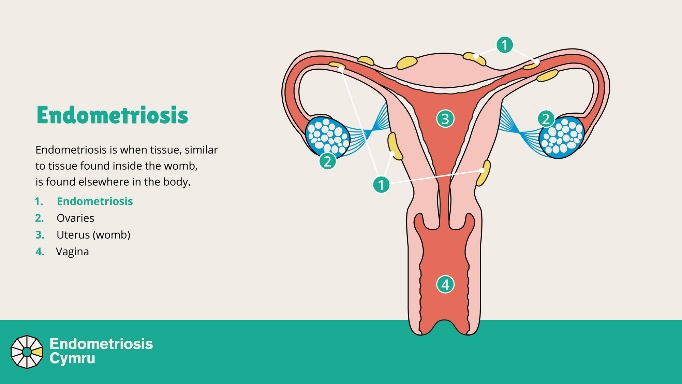 A 28-year-old woman presents with severe dysmenorrhea, dyspareunia, and infertility. Laparoscopy reveals endometrial implants on the ovaries and peritoneum. Histology of the lesions shows endometrial glands and stroma with hemosiderin-laden macrophages, similar to the functional layer of the uterine endometrium. Diagnosis: endometriosis.
10
Gross anatomy of the Uterus
11
Histology of uterus
12
Endometrium ( Secretory phase)
Endometrium ( proliferative phase Phase)
Endometrium ( Menstrual Phase)
13
Points of identification of The Uterus
Inner layer/ mucosa/ Endometrium:- (Stratum functionalis 2/3rd– Stratum basalis)
Simple columnar epithelium (ciliated/ non-ciliated)
Lamina propria long simple tubular glands & branching decidual cells( fibroblasts)
2. Muscularis/ Myometrium:- Thickest coat
a. Innermost is longitudinal SM
b. Circular/ Spiral SM
c. Circular/ Spiral SM
d. Outermost is longitudinal SM
3. Perimetrium:-
Single layer of mesothelial cells supporte by thin CT
14
Interactive session
Diagnosis: EndometriosisHistological Features:
Ectopic tissue composed of endometrial glands and stroma
Presence of hemosiderin-laden macrophages (due to cyclic bleeding)
Resembles the functional layer of uterine endometrium, which undergoes cyclical hormonal changes
15
Research Article
Spiral Integration
Therapeutic options for the management of abnormal uterine bleeding
Becky MacGregor, Malcolm G. Munro, Mary Ann Lumsden
First published: 04 August 2023
Abstract
Just as the investigation of abnormal uterine bleeding (AUB) is approached systematically using the two FIGO systems for AUB in the reproductive years, treatment options can be considered similarly. Therapeutic options fall into two categories—medical and surgical—and while medical management is typically regarded as first-line therapy, there are several exceptions defined by the presenting cause or causes, mainly when infertility is a concurrent issue. In the early 1990s, up to 60% of women underwent a hysterectomy for the symptom of heavy menstrual bleeding (HMB), but this figure has decreased. The number of women undergoing a hysterectomy for benign disorders continues to decline, along with an increase in hysterectomies performed using minimally invasive techniques. Discussions about therapeutic options are tailored to the individual patient, and we include the risks and benefits of each option, including no management, to enable the patient to make an informed choice. The different types of treatment options and the factors affecting decision-making are considered in this article.
Summary 
Girls and women with AUB in the reproductive years present with a variety of AUB symptoms and with one or more of the potential causes defined by FIGO's PALM-COEIN system. While hysterectomy is a procedure that will successfully treat AUB symptoms agnostic of the cause, the costs, risks, and morbidity associated with this procedure are now generally unnecessary given the plethora of medical and minimally invasive procedural options available. Decisions regarding uterine-conserving therapy are based on the presumed cause of the AUB, the degree of impact of the symptoms on quality of life, the patient's goals regarding future fertility, and other aspects that fall into the category of personal choice. As a result, it is incumbent on the gynecologist to offer all of the appropriate and available treatment options. Furthermore, those with the symptom of HMB are frequently adversely affected by iron deficiency, regardless of the presence or absence of anemia. Identification and concomitant treatment of iron deficiency is an essential component of the ideal approach for girls and women with AUB in the reproductive years.
16
Learning Resources
Junqueira’s Basic Histology 13th Edition.
Histology, A Text and Atlas by Michael H. Ross, 7th Edition, 
DiFiore's Atlas of Histology with Functional Correlations, 11th Edition, 
Google images
17
THANK YOU
18